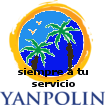 Catálogo de productos, empresa “Yanpolin”
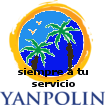 INTRODUCCIÓN
Quesos.
 Pulseras.
 Broches con goma eva.
 Botes de  decoración.
 Dulces típicos.
 ceniceros de arcilla.
 Transporte.
Queso manchego
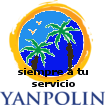 Quesos elaborados en la quesería López Espada (Fuente de Pedro Naharro (Cuenca))
Tipos:
requesón
queso fresco
queso semicurado
queso curado
Precio: 
-Medios: 7€ Rfr:001
-Enteros:14 € Rfr:002
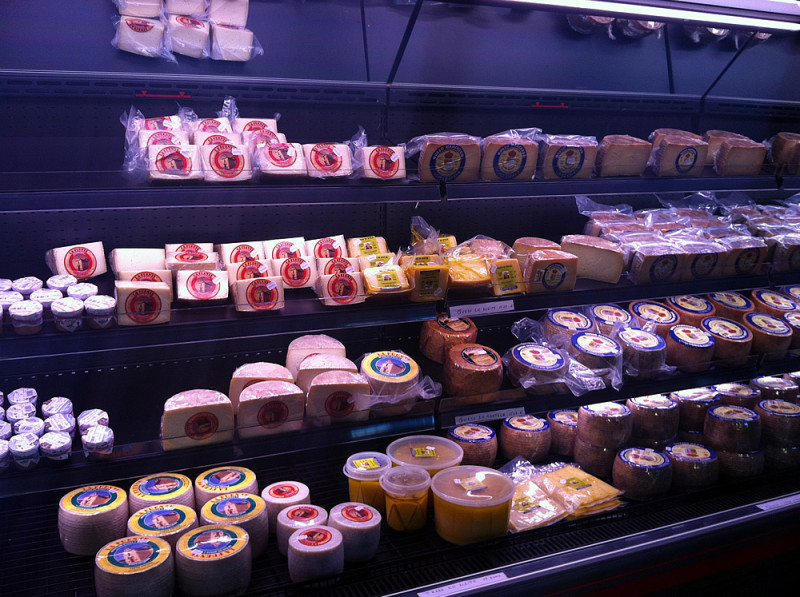 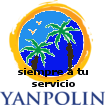 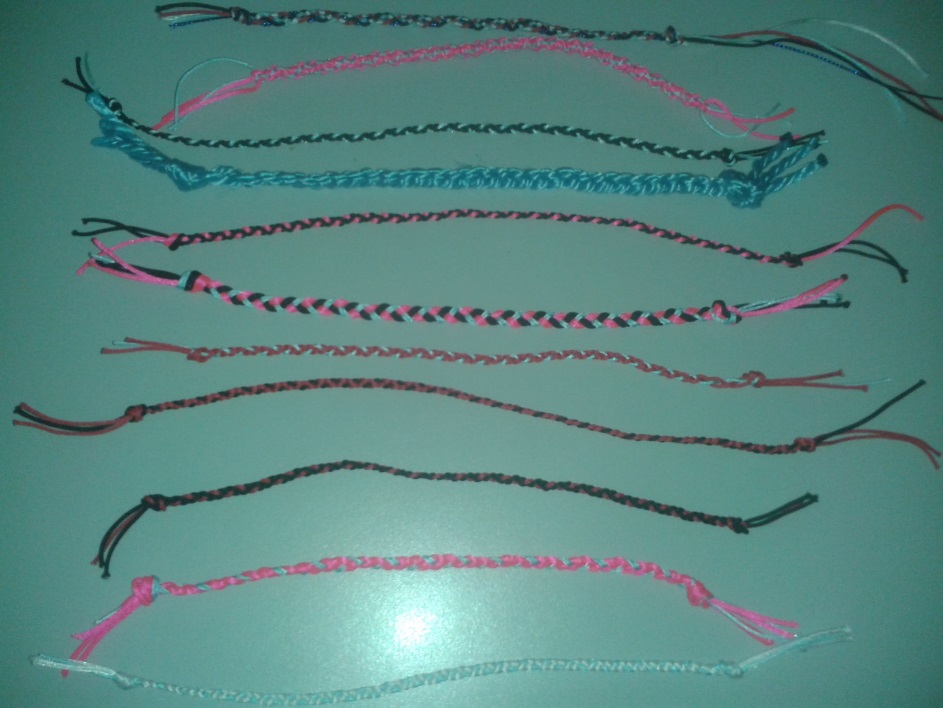 Pulseras
Pulseras artesanas hechas de gomas de plástico, chapas de latas y cuerdas de muchos colores.
Perfectas para lucirlas con tus amigos.
   PVP:
Cuerda: 1,00€
Cuerda y chapas: 1,30€
Rfr:003
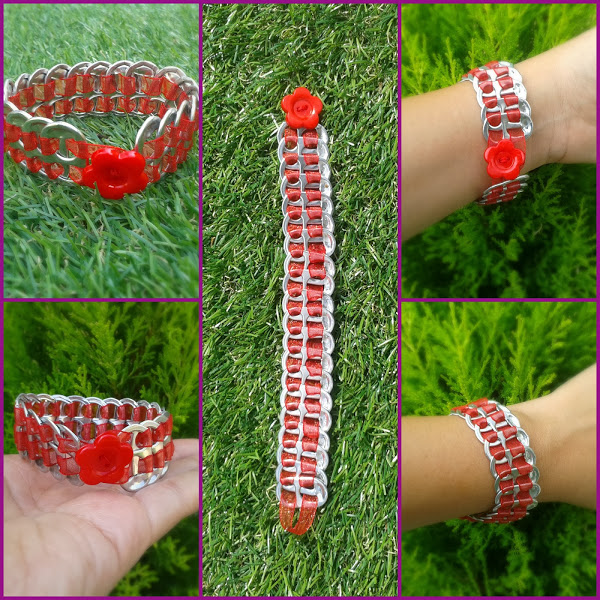 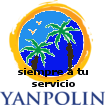 Broches con Goma Eva
Broches de goma eva hechos artesanalmente. Como ejemplo el broche con forma de mariposa y el broche con forma de flor.

PRECIOS
Ref. 004: broche de mariposa 1 €

Ref.005: broche de flor 0,50 €
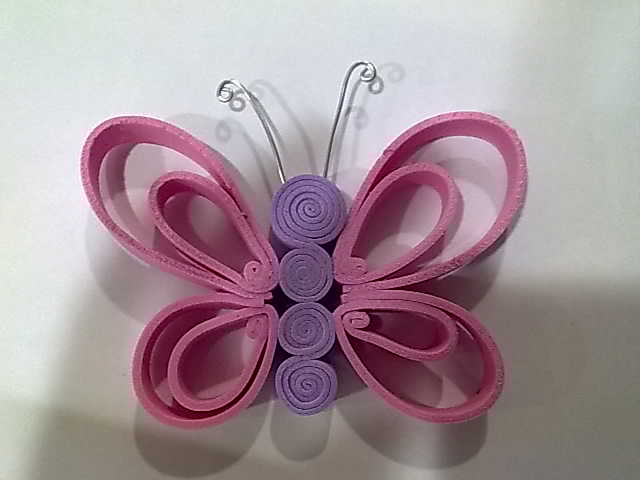 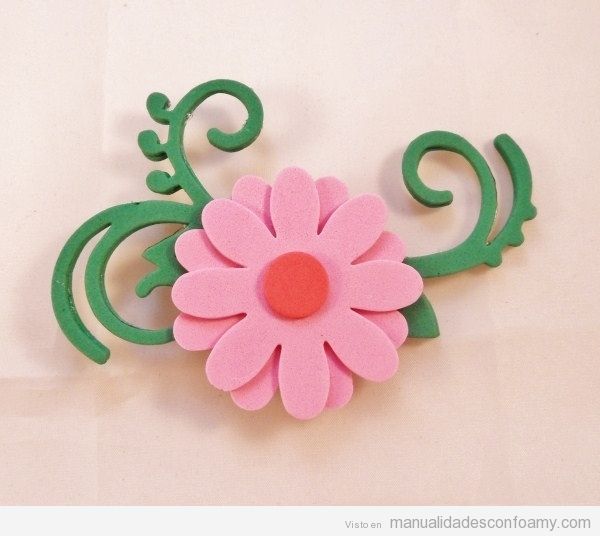 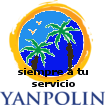 BOTES DE DECORACIÓN
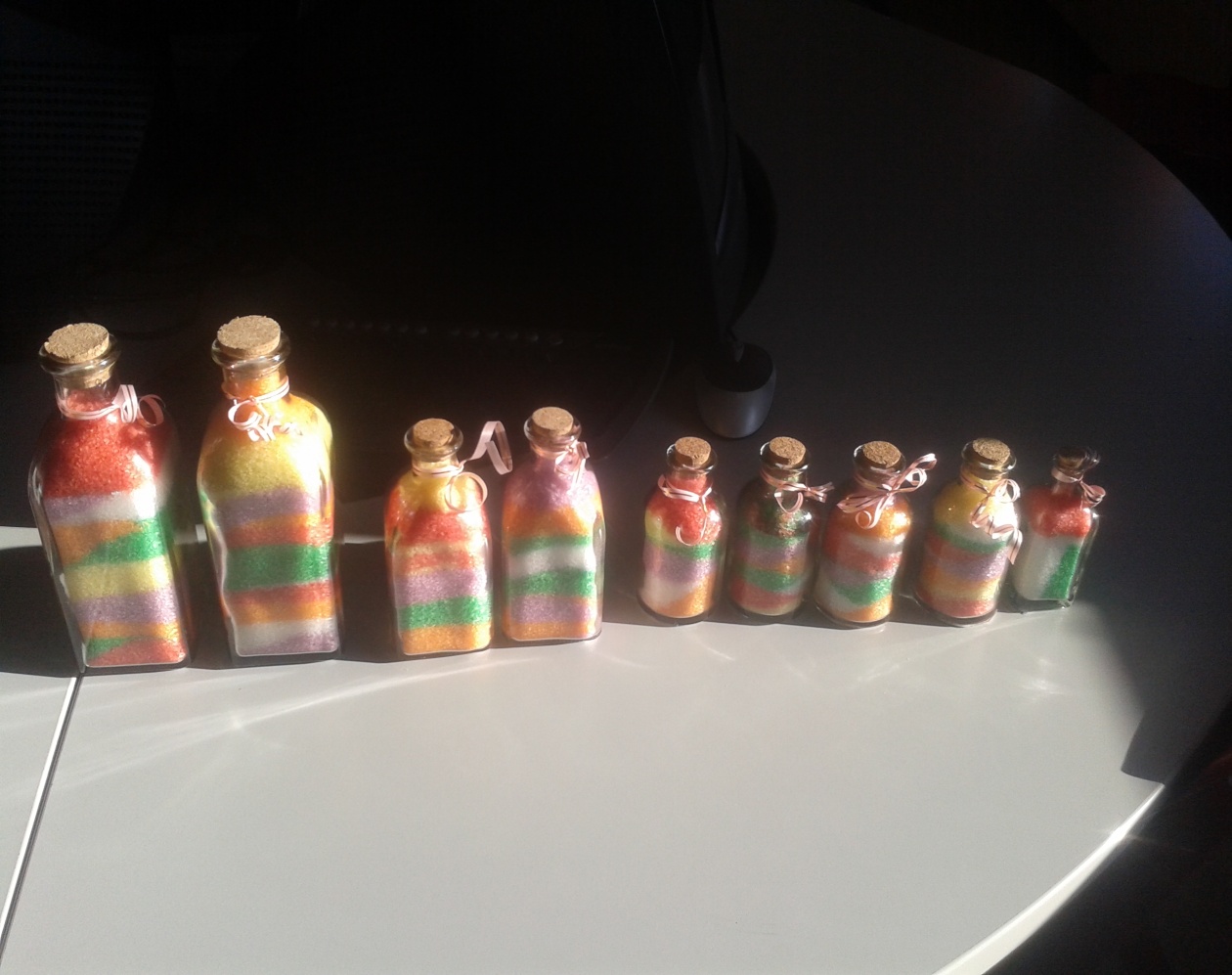 Ideal para decoraciones de cualquier parte de la casa. 
El precio depende de los tamaños:
1,5€ superpequeño Rfr:012
2€ Pequeño Rfr:006
3€ Mediano Rfr:007
4,5€ Grande Rfr:008
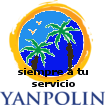 Dulces típicos
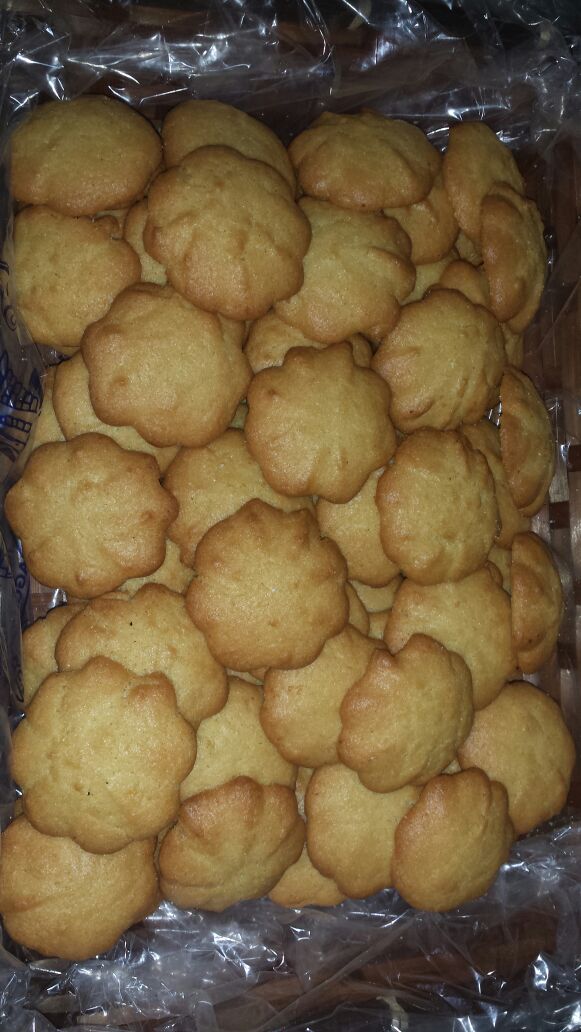 Estos dulces son típicos de nuestra localidad
-Galletas de Huevo con Anís: 4,50€/Kg Rfr:009
-Galletas de Huevo sin Anís: 4,00€/Kg
Rfr:010
-Rosquillos del vítor: 4,50€/Kg
Rfr:011
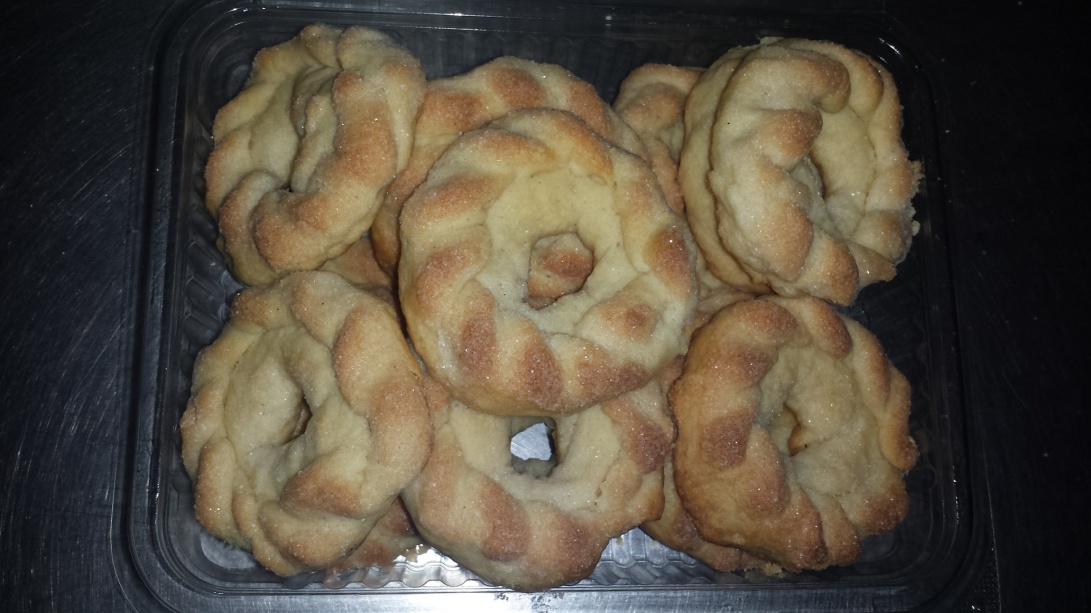 Ceniceros de arcilla
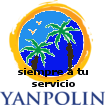 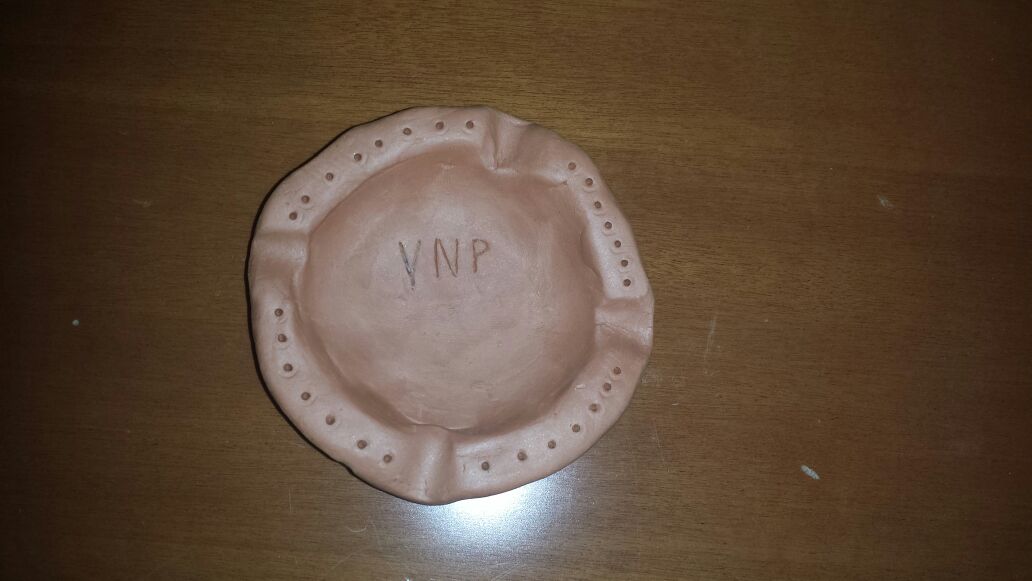 Estos ceniceros están hechos por nosotros y decorados con el nombre de nuestra empresa o a elegir el nombre grabado
Rfr:012
Precio:1,5€
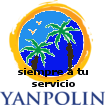 TRANSPORTE
El transporte se realizara mediante la empresa de transportistas facilitada por Valnalón.
 Los precios estimados son:
Hasta 5 kg 5,5€ (IVA incluido)
Los kg pasados de los 5 kg se sumaran 0,5€ por cada kg de más.(IVA incluido)